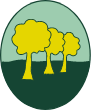 Curriculum Overview
Term 6:
English – When Hitler Stole Pink Rabbit by Judith Kerr
Maths –Decimals, Negative Numbers, Converting Units and Volume
Science – Reversible and Irreversible Changes
Geography – The Grand Canyon
ICT – Word Processing
P.E – Falcons: Swimming
Kingfishers and Wolves: Football and Rounders
R.E – Christianity
PSHE – What jobs would we like?
DT – Toy puppets
Spanish – Mi Pueblo (My Town)
Forest School- Falcons